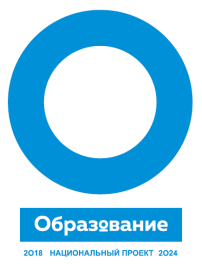 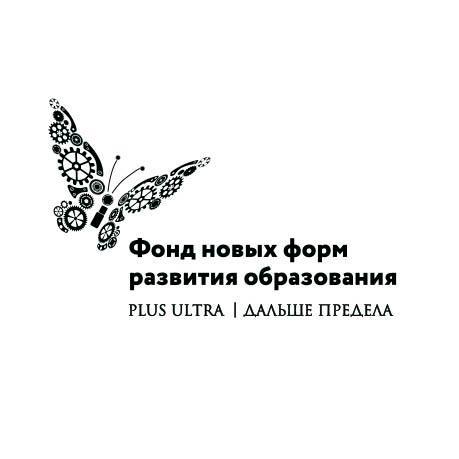 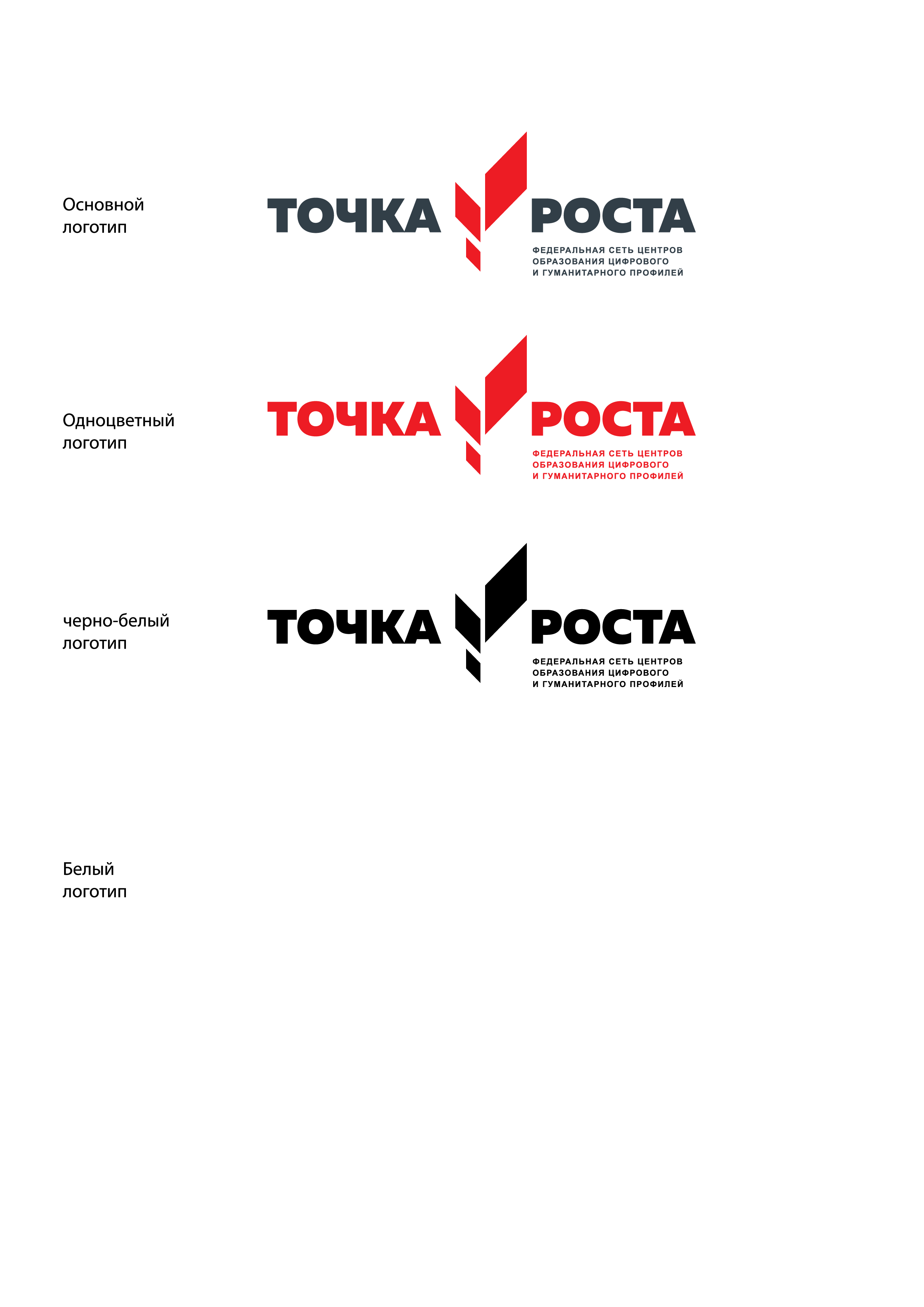 О создании федеральной сети Центров образования цифрового и гуманитарного профилей «Точка роста» в 2020 – 2022 годахв Ярославской области
1
Национальный проект «Образование» Федеральный проект  «Современная школа»
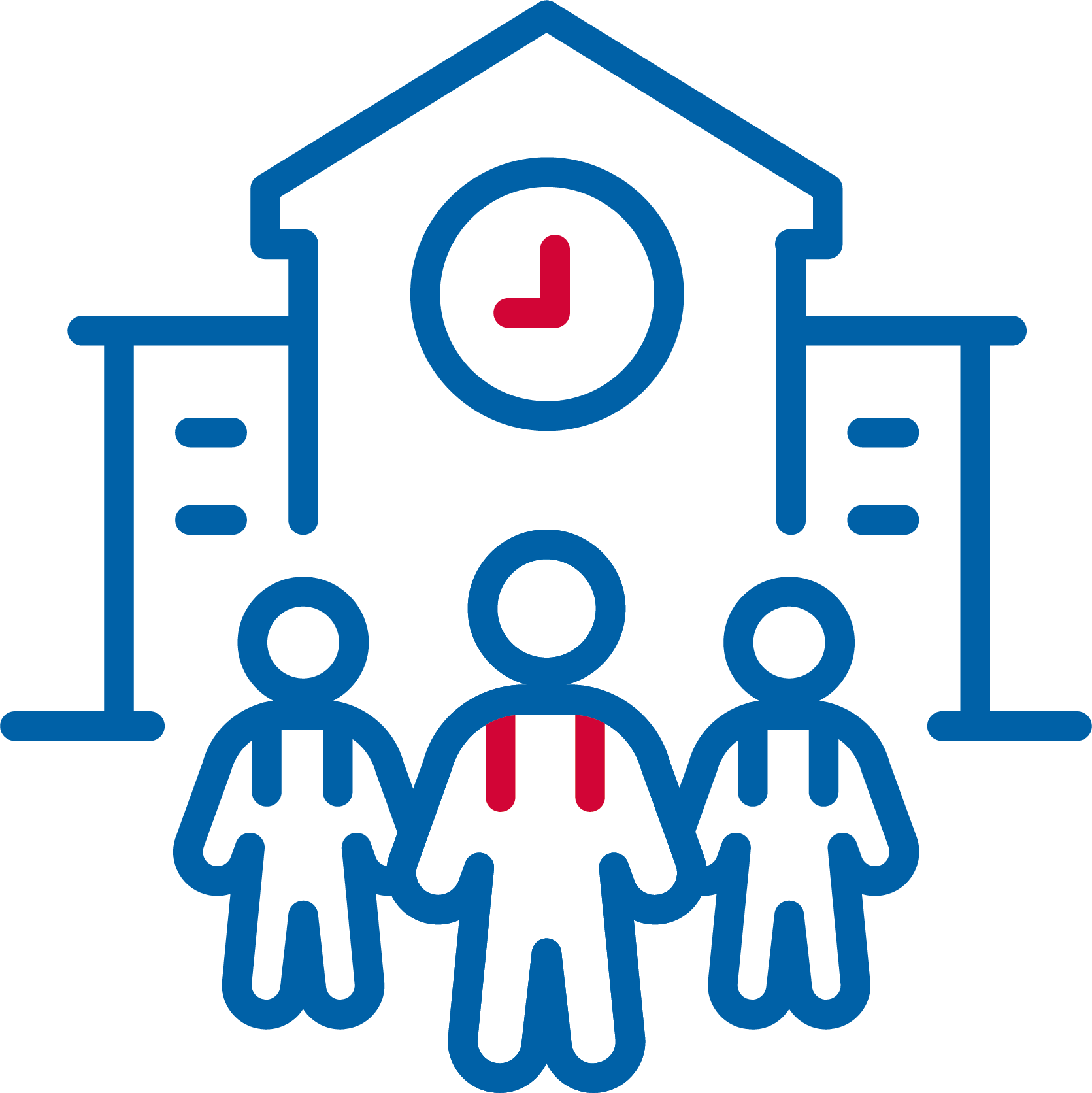 мероприятие: 
«Создание Центров цифрового и гуманитарного профилей         «Точка роста»                                для формирования                            у обучающихся современных технологических и гуманитарных навыков»
2
Нормативные документы:
Распоряжение Министерства просвещения РФ      №P-23 от 1 марта 2019 года 
«Об утверждении методических рекомендаций по созданию мест для реализации основных и дополнительных общеобразовательных программ цифрового, естественнонаучного, технического и гуманитарного профилей в образовательных организациях, расположенных в сельской местности и малых городах, и дистанционных программ обучения определенных категорий обучающихся, в том числе на базе сетевого взаимодействия»

Распоряжение Министерства просвещения РФ      №P-46 от 15 апреля 2019 года
«О внесении изменений в распоряжение Министерства просвещения РФ №Р-23 от 1 марта 2019 года ( уточнены примерные технические характеристики примерного перечня оборудования и средств обучения для оснащения Центров «Точка роста»
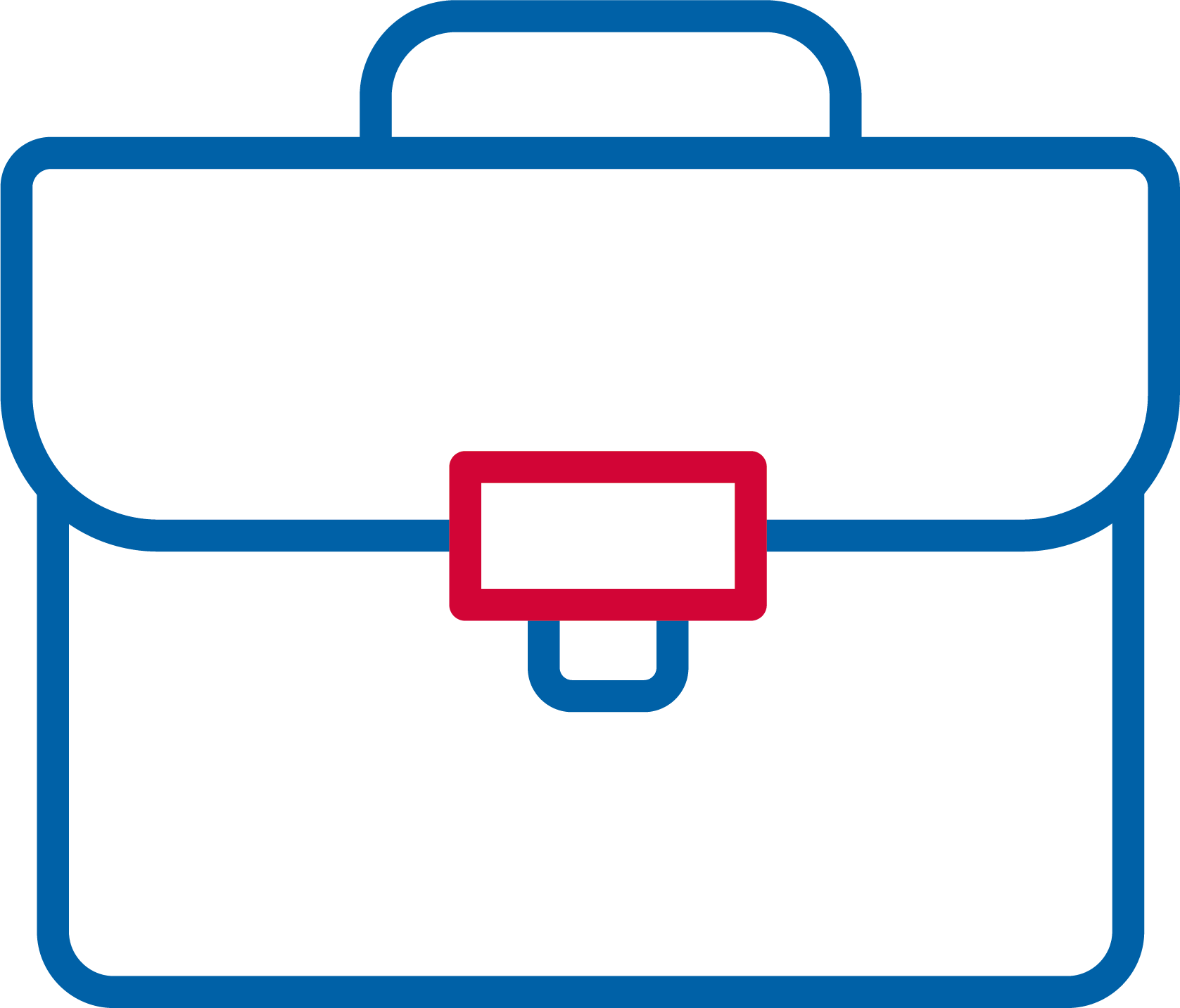 3
Определение
Центры «Точка роста» создаются как структурные подразделения общеобразовательных организаций, расположенных в сельской местности  и в малых городах            (локальный акт общеобразовательной организации, типовое положение)
Совокупность образовательных организаций, на базе которых будут созданы Центры, составит федеральную сеть Центров образования цифрового и гуманитарного профилей  «Точка роста»
4
Цели и задачи Центров «Точка роста»
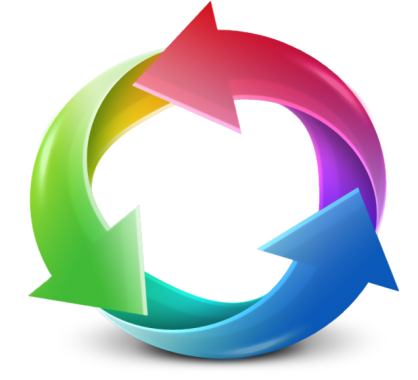 Охват не менее 100% обучающихся, осваивающих ООП по предметам «Технология», «Информатика», «ОБЖ» на обновленном учебном оборудовании с применением новых методик обучения и воспитания
Создание условий для внедрения  новых методов обучения и воспитания  образовательных технологий         




  Обновление содержания и методик преподавания
Охват не менее 70% обучающихся дополнительными общеобразовательными программами цифрового, естественно-научного, технического и гуманитарного профилей, в том числе с использованием дистанционных форм обучения и сетевого партнерства
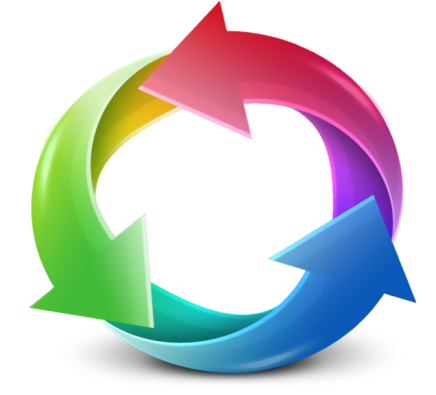 Использование инфраструктуры Центра во внеурочное время как общественного пространства для развития общекультурных компетенций и цифровой грамотности населения, шахматного образования, проектной деятельности, творческой, социальной самореализации детей, педагогов и родительской общественности
5
Образовательные направления
Основные общеобразовательные программы:
«Технология»
 «Информатика»
 «Основы безопасности жизнедеятельности»

Разноуровневые дополнительные общеобразовательные программы цифрового, естественнонаучного, технического и гуманитарного профилей:
    проектная деятельность
    научно-техническое творчество
    шахматное образование
    IT-технологии
    медиатворчество
Социокультурные мероприятия
Содействие созданию и развитию общественного движения школьников (информационная, экологическая, социальная, дорожно-транспортная безопасность и др.)
6
Показатели количества Центров и      охвата обучающихся на 2020―2022 годы
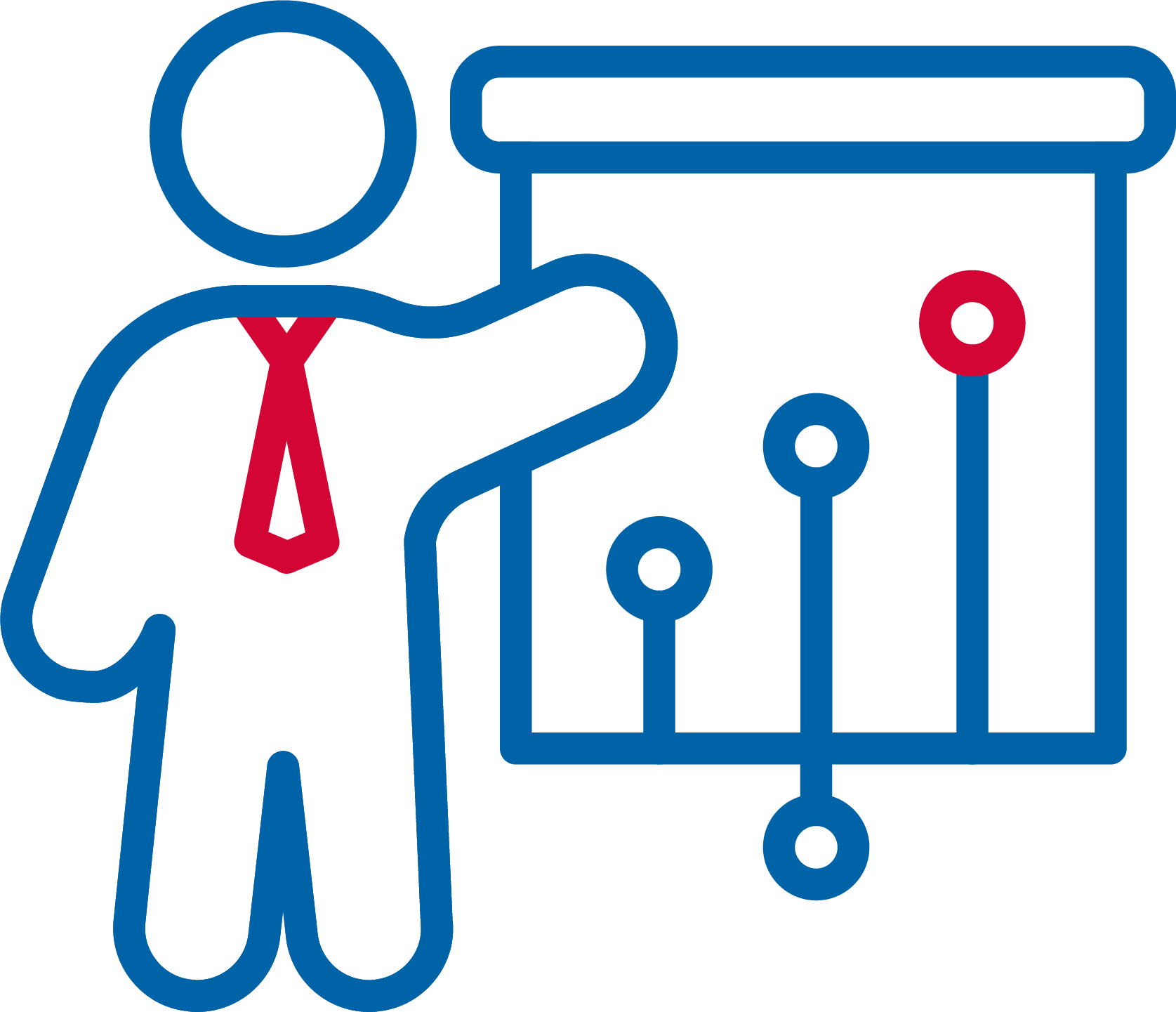 7
Предполагаемая сеть Центров «Точка роста»
8
Типовая дорожная карта (комплекс мер по созданию и открытию Центров «Точка роста»)
Согласование типового дизайн-проекта Центра 

Согласование типового проекта зонирования Центра
------------
Ярославская область, Фед. оператор
Лицензирование образовательной деятельности Центров

Открытие Центров в единый день 01.09


Ярославская область
Согласование перечня образовательных организаций, в которых будет обновлена материально-техническая база
------------
Ярославская область, Фед. оператор
Согласование объема финансового обеспечения на функционирование Центров 
----------
Ярославская область, Фед. оператор
Закупка, доставка и наладка оборудования
----------
Ярославская область
апр
март
май
июнь
июль
авг
сент
Организация набора детей, обучающихся по программам Центров
------------
Ярославская область
Согласование типового перечня оборудования Центра 
------------
Ярославская область, Фед. оператор
Повышение квалификации сотрудников Центров и педагогов, в т. ч. по новым технологиям преподавания предметной области «Технология»
------------
Ярославская область
Утверждение типового медиаплана Центра
------------
Ярославская область
9
Требования к кадровому составу Центра «Точка роста»
Руководитель
Педагог по предмету «Технология»
Педагог по предмету «Физкультура и ОБЖ»
Педагог по предмету «Информатика»
Педагог дополнительного образования
Педагог по шахматам
Педагог-организатор
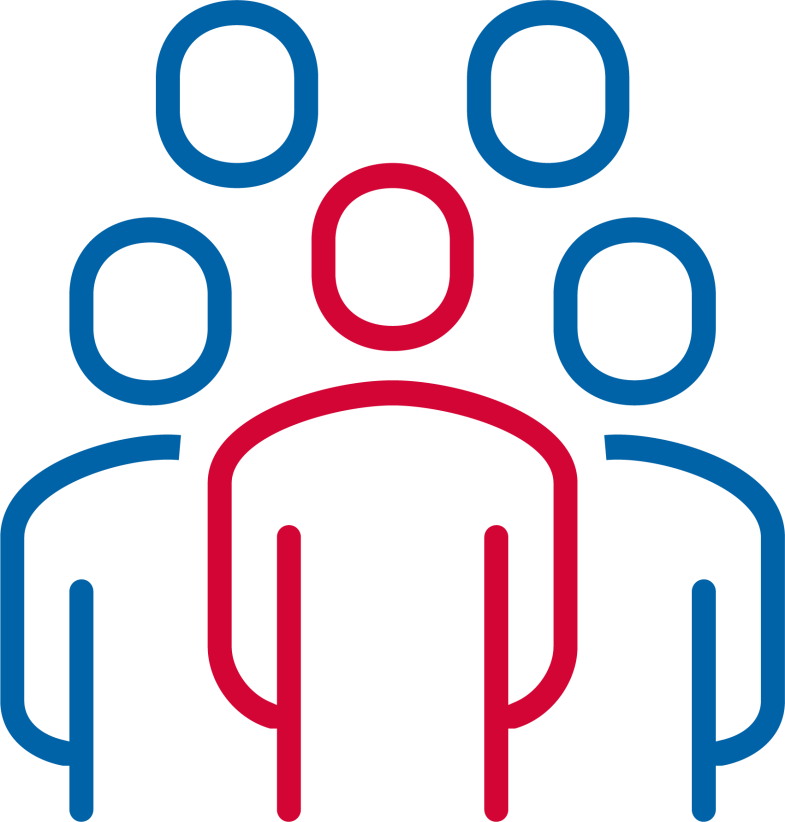 Не менее 4-х единиц, допускается совмещение не более двух должностей
10
Образовательные сессии для педагогов Центров
Soft Skills
Hard Skills
Содержание:
ТРИЗ
Навыки презентации проекта
Обучение гибким компетенциям:
Командная работа
Креативное и критическое мышление
Типовые планы и техники проведения занятий
Обучение предметным навыкам:
Программирование 
3D-моделирование и 3D-печать
Разработка виртуальной реальности
Управления коптером
Онлайн-видеокурсы
Обучение на оборудовании
Онлайн-видеокурсы
Домашнее задание
Формат:
11
Онлайн обучение (Soft skills)
Шаг 1
Шаг 3
Шаг 2
входное тестирование
регистрация* на портале https://np-education.ru/
пройти 6 образовательных модулей в формате видеолекций
Шаг 4
Шаг 6
Шаг 5
получить удостоверение о повышении квалификации
пройти итоговое тестирование
выполнить домашнее задание
12
* Обязательно наличие Подтвержденной учетной записи на портале Госулуг
Примерный перечень оборудования для оснащения Центра «Точка роста»
3D-принтер
Интерактивный комплекс
Многофункциональный инструмент(мультитул)
Клеевой пистолет
Квадрокоптер
Фотоаппарат
Видеокамера
Микрофон
Тренажер-манекен для отработки сердечно- легочной реанимации

Тренажер-манекен для отработки удаления инородных тел из верхних дыхательных путей
Набор имитаторов травм и поражений
Средства оказания первой медицинской помощи
13
Требование к инфраструктуре  Центра «Точка роста»
Центр должен быть размещен не менее чем в двух смежных помещениях площадью ≥ 40 м2 каждое. Центр включает следующие функциональные зоны:
Кабинеты формирования цифровых и гуманитарных компетенций (классы «Информатики», «Технологии» и «Основ безопасности жизнедеятельности»)
Помещение для проектной деятельности – открытое пространство, выполняющее роль центра общественной жизни школы, включающее шахматную гостиную, мадиазону/медиатеку
14
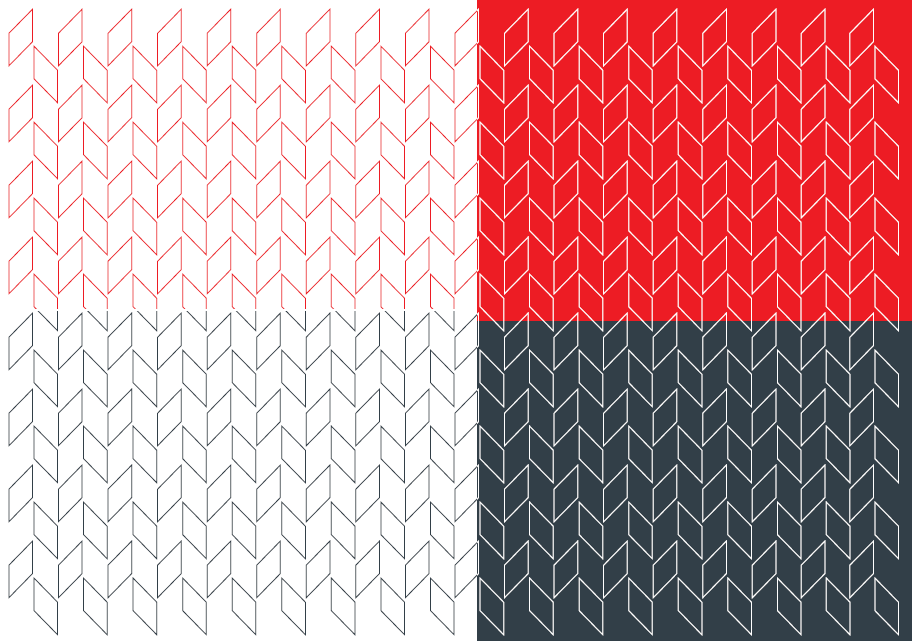 Фирменный стиль Центра «Точка роста»
Символика проекта и правила ее использования в различных задачах по оформлению печатной, цифровой, сувенирной и прочей продукции описаны в кратком руководстве по фирменному стилю.
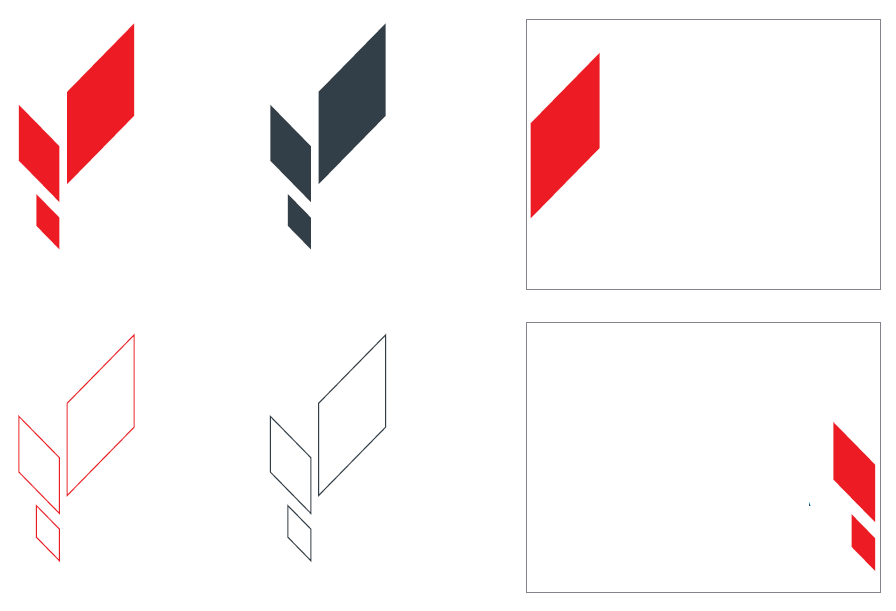 Варианты вывесок
Декоративные элементы
Основной логотип и вспомогательные версии
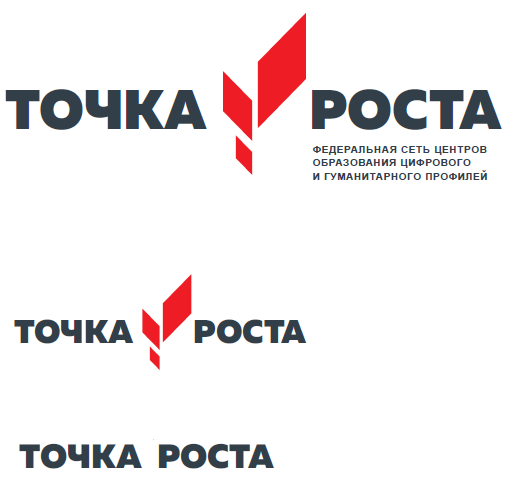 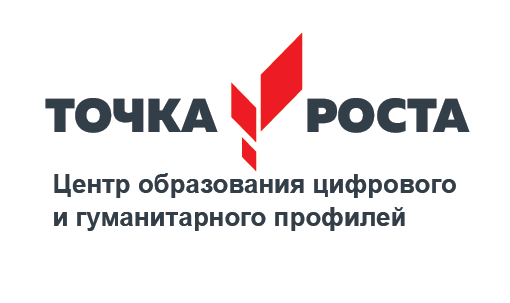 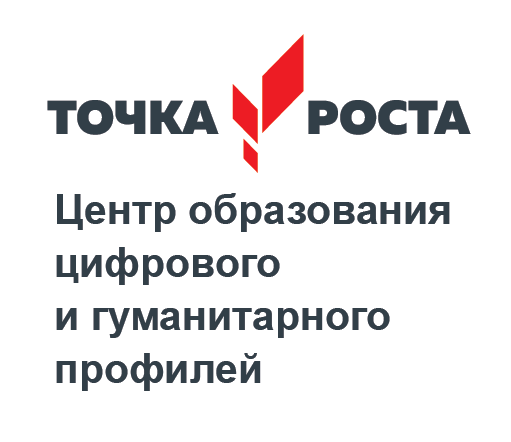 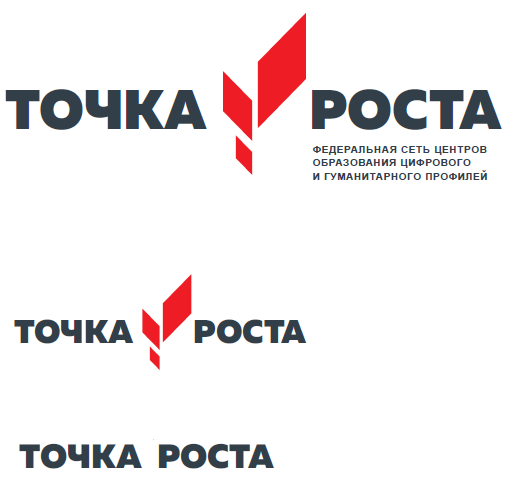 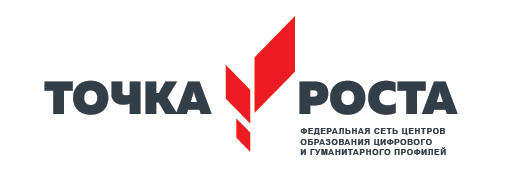 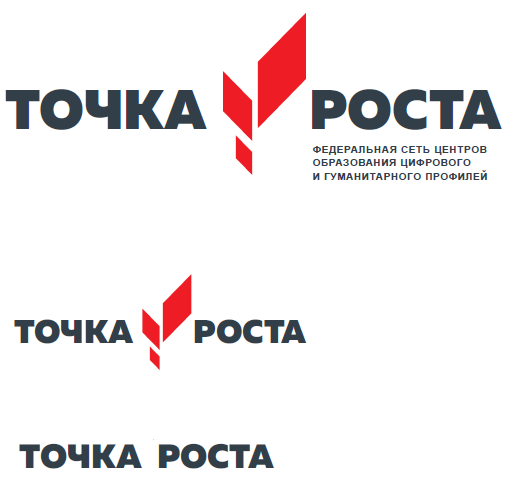 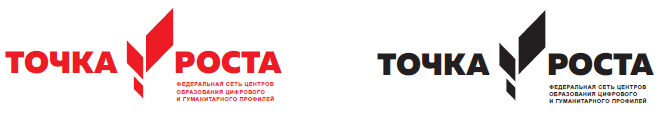 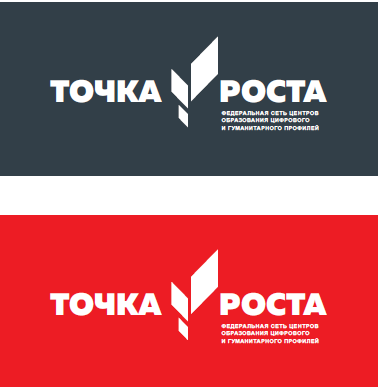 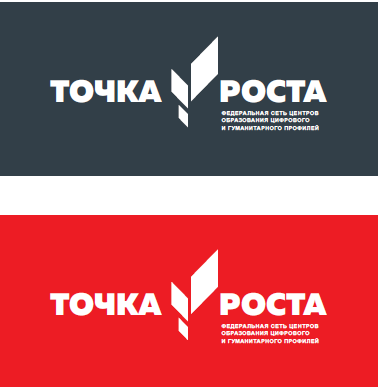 15
Фирменный стиль Центра «Точка роста»
Цветовая схема
RGB- и CMYK- раскладки основного и вспомога-тельных цветов и их пантонные эквиваленты.
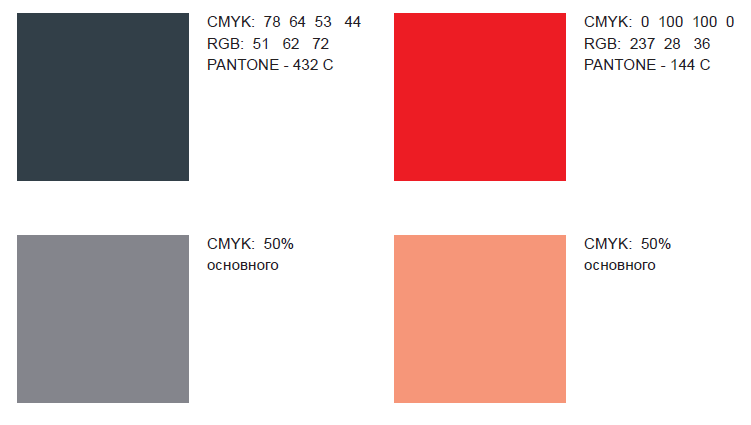 16
Использование основного логотипа на фасаде здания и при входе в помещения Центра
Наружная вывеска на фасаде здания при входе в общеобразовательную организацию, в которой создается Центр образования цифрового и гуманитарного профилей «Точка роста» 
(размер: 50 × 30 см):
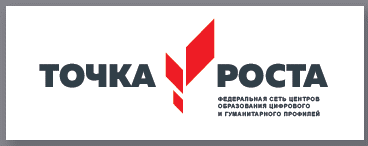 Наружная вывеска при входе у двери в кабинет формирования цифровых и гуманитарных компетенций
(размер: формат А4)
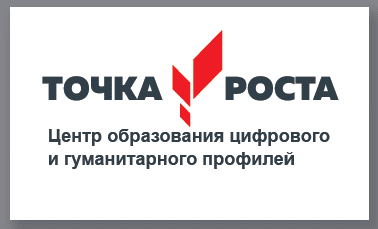 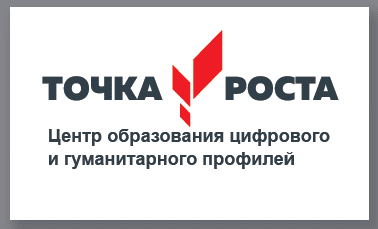 Наружная вывеска при входе у двери в помещение для проектной деятельности
(размер: формат А4)
17
Пример дизайн-макетаИвановская область
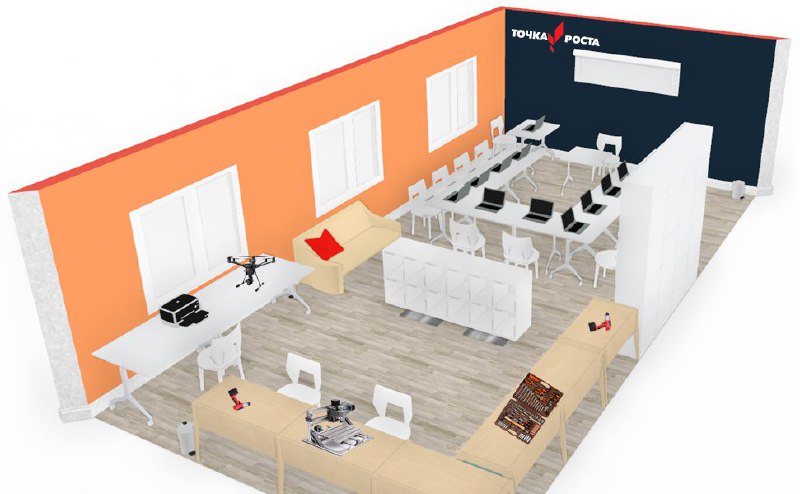 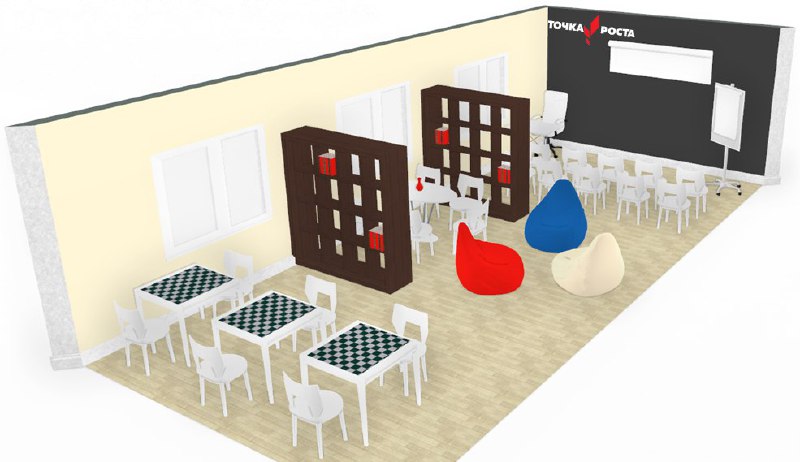 18
Пример дизайн-макета Свердловская область
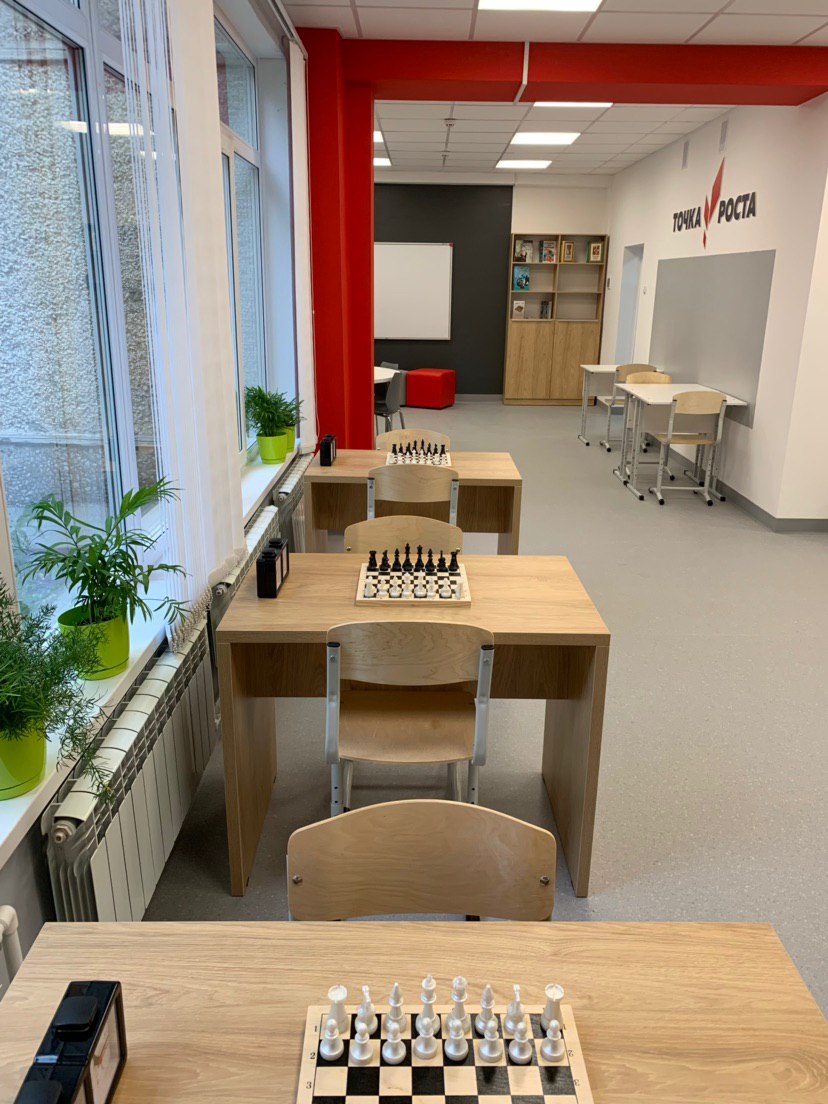 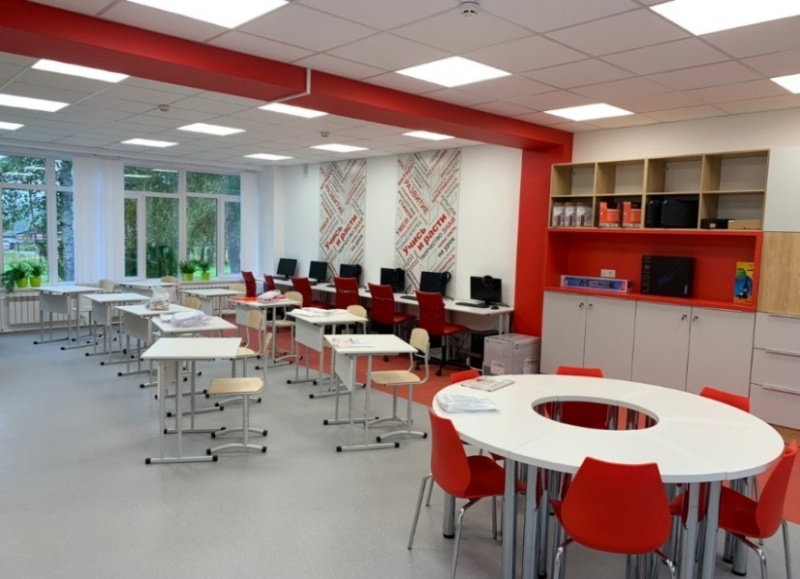 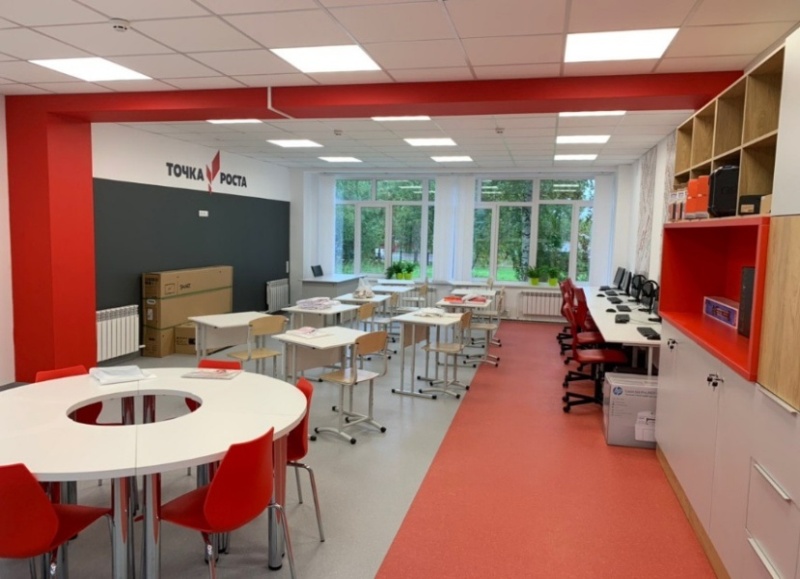 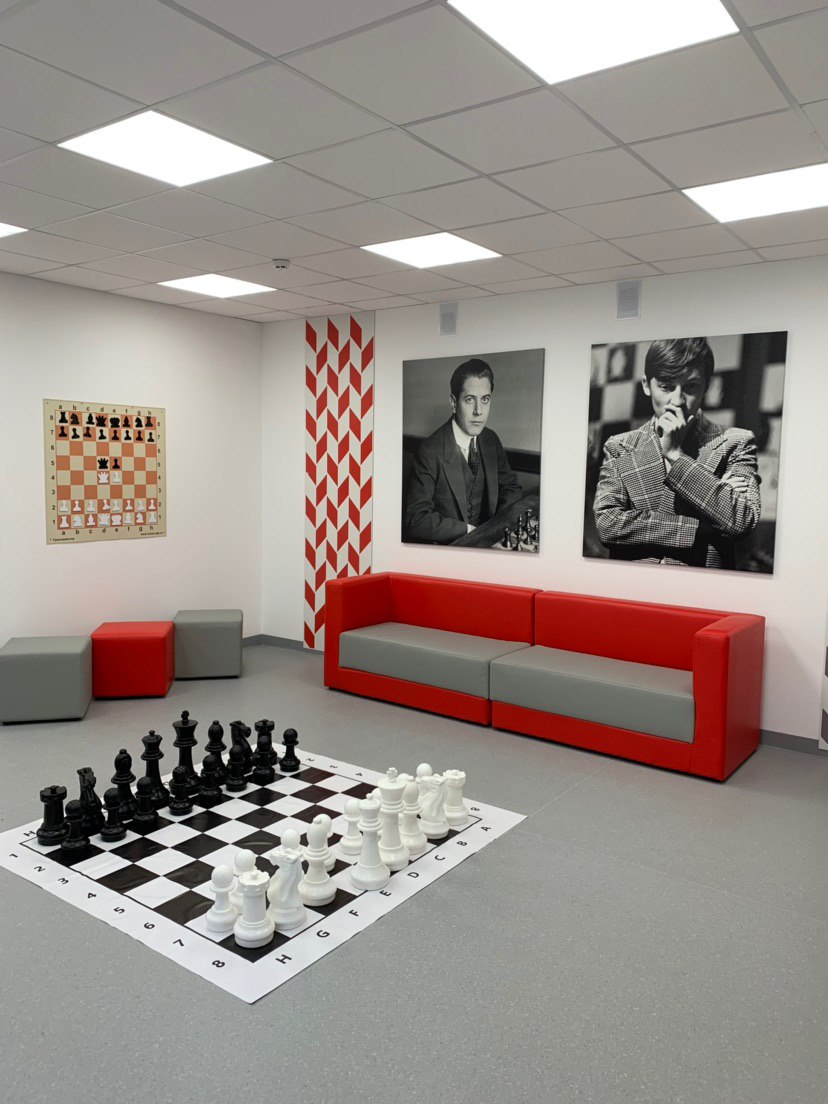 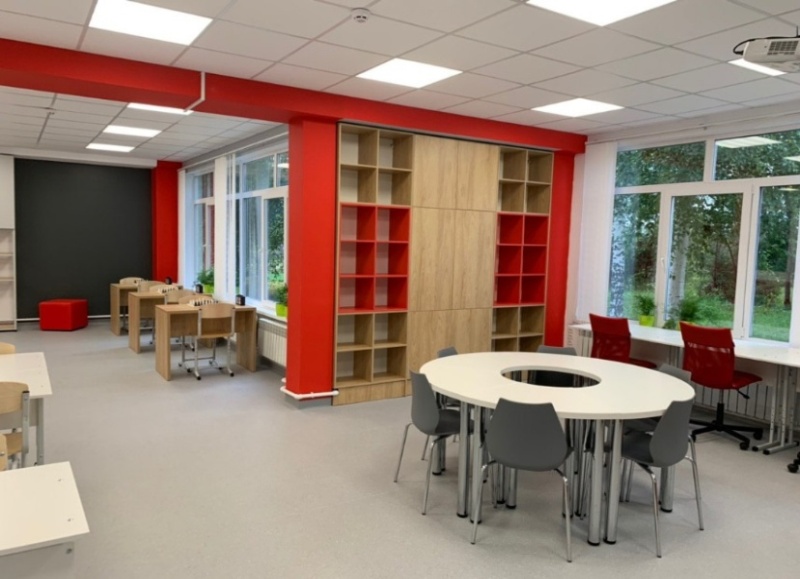 19
Типовой дизайн-макет Ярославская область
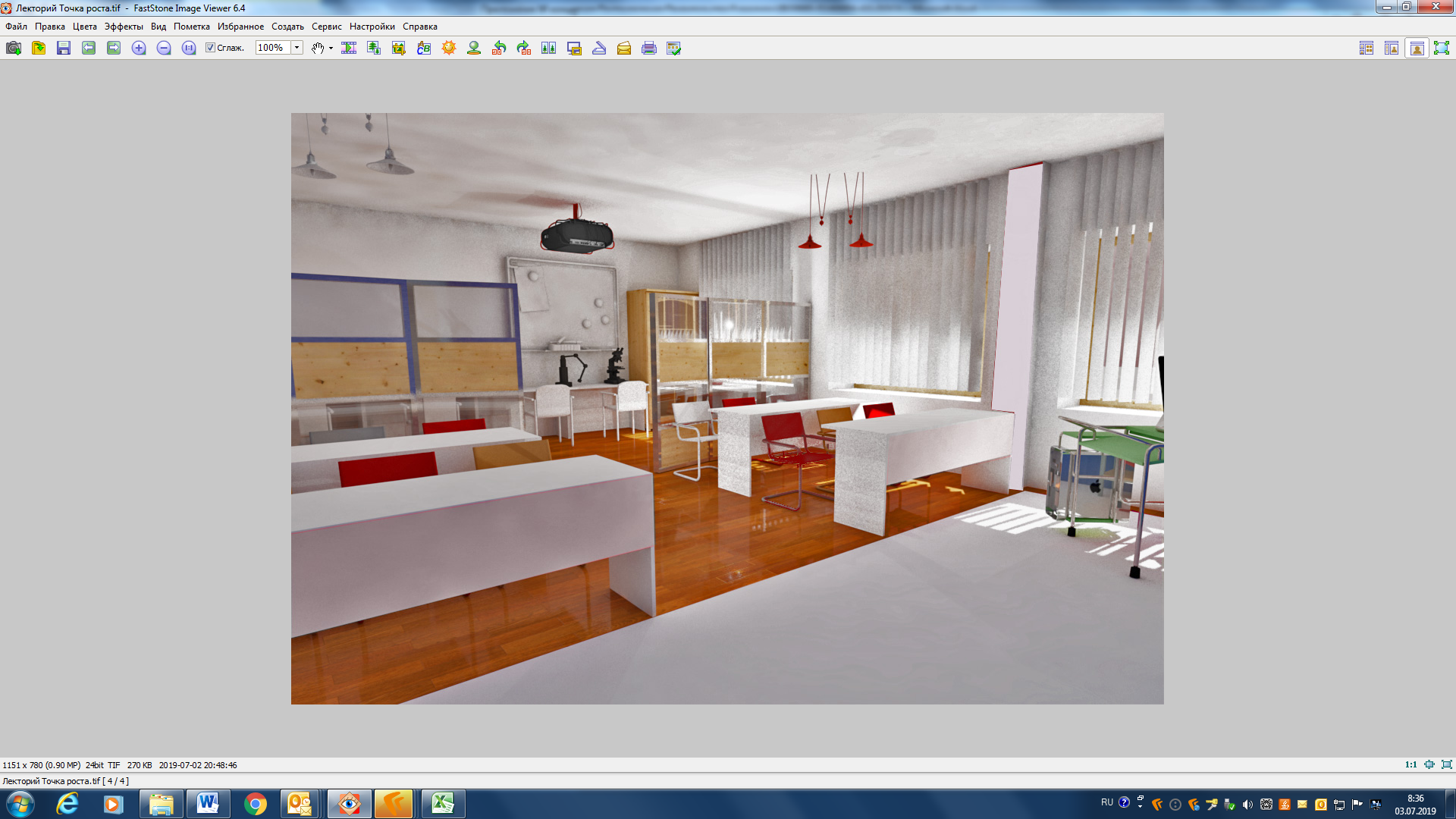 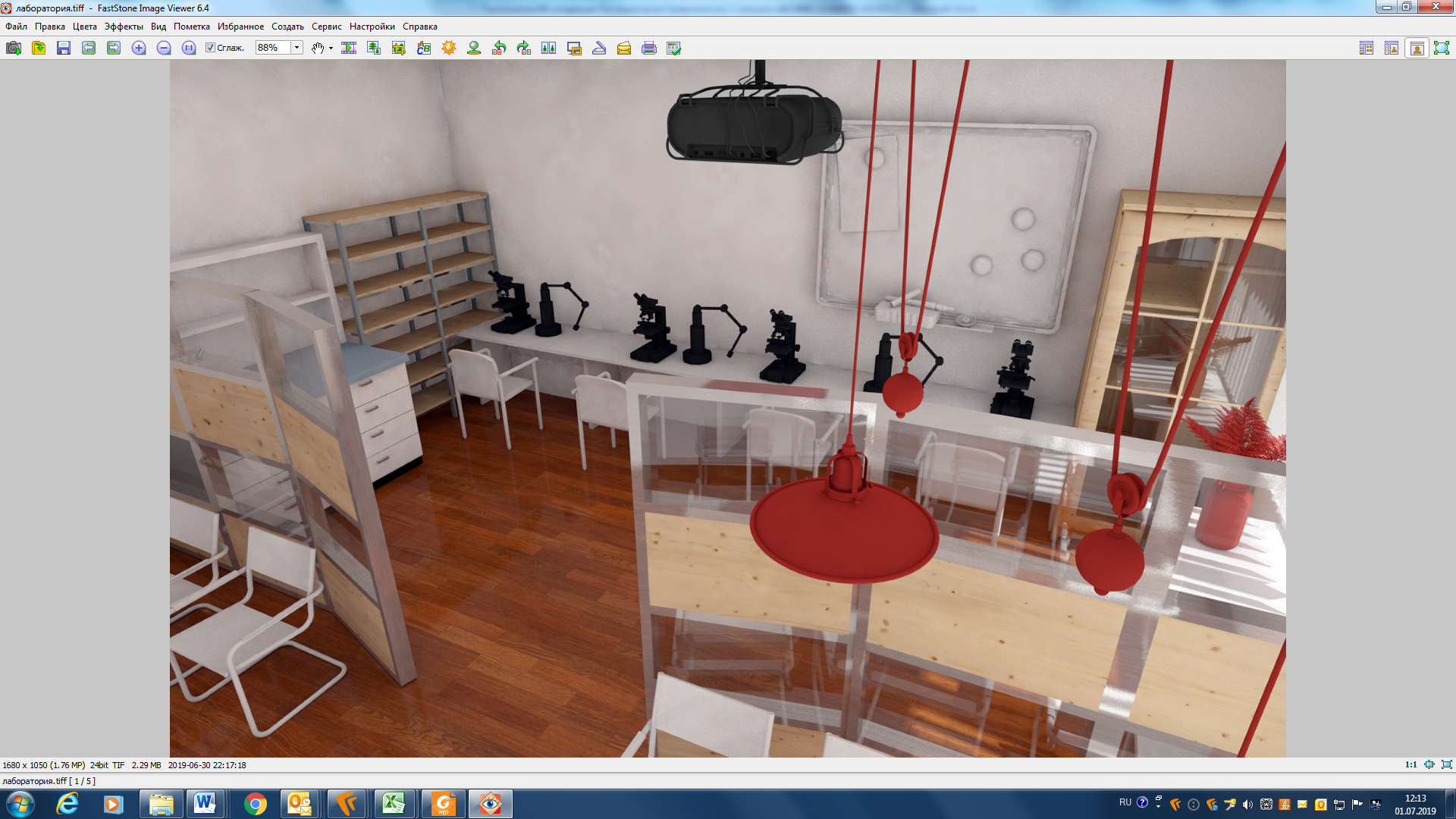 20
Типовой дизайн-макет Ярославская область
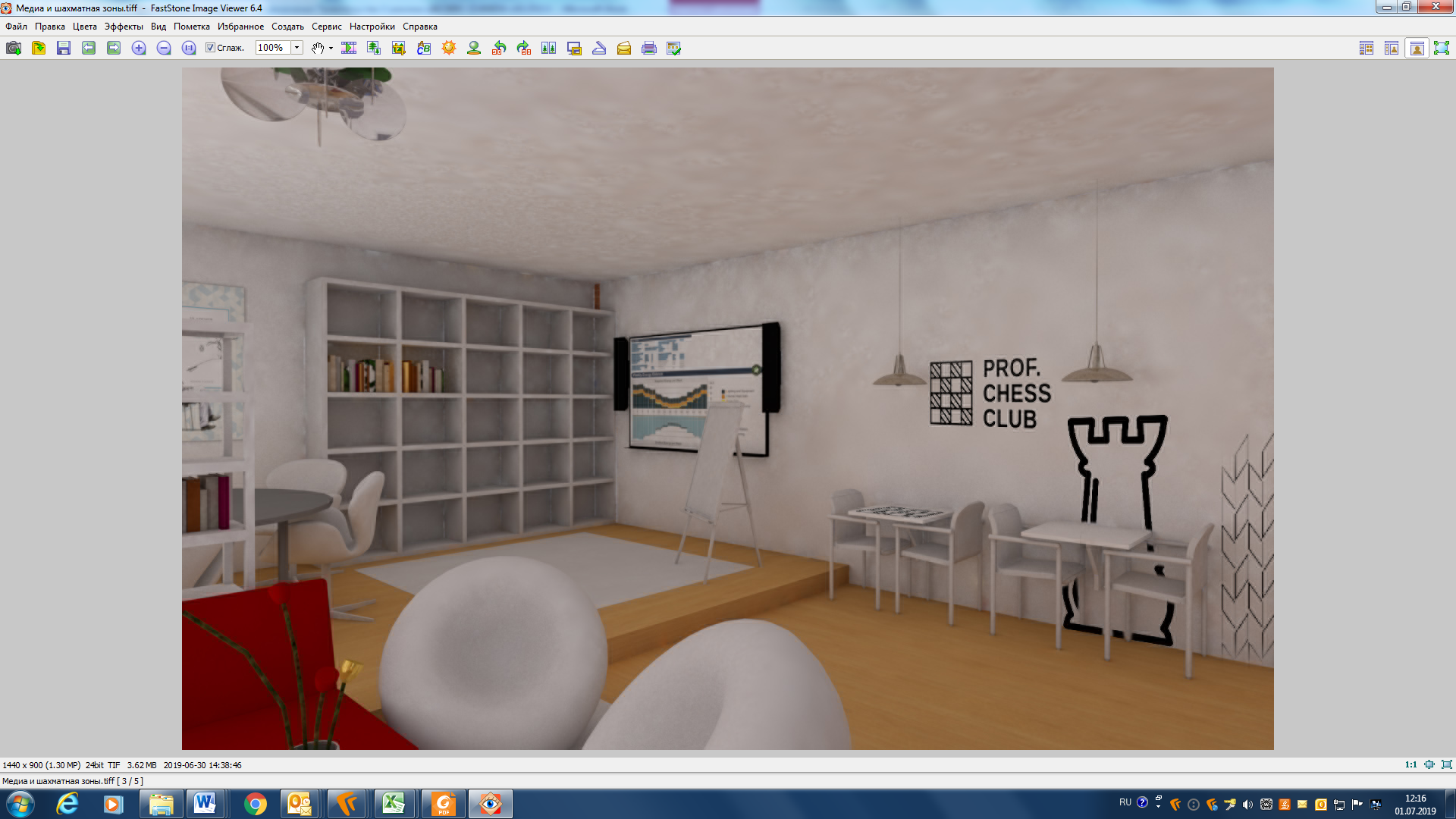 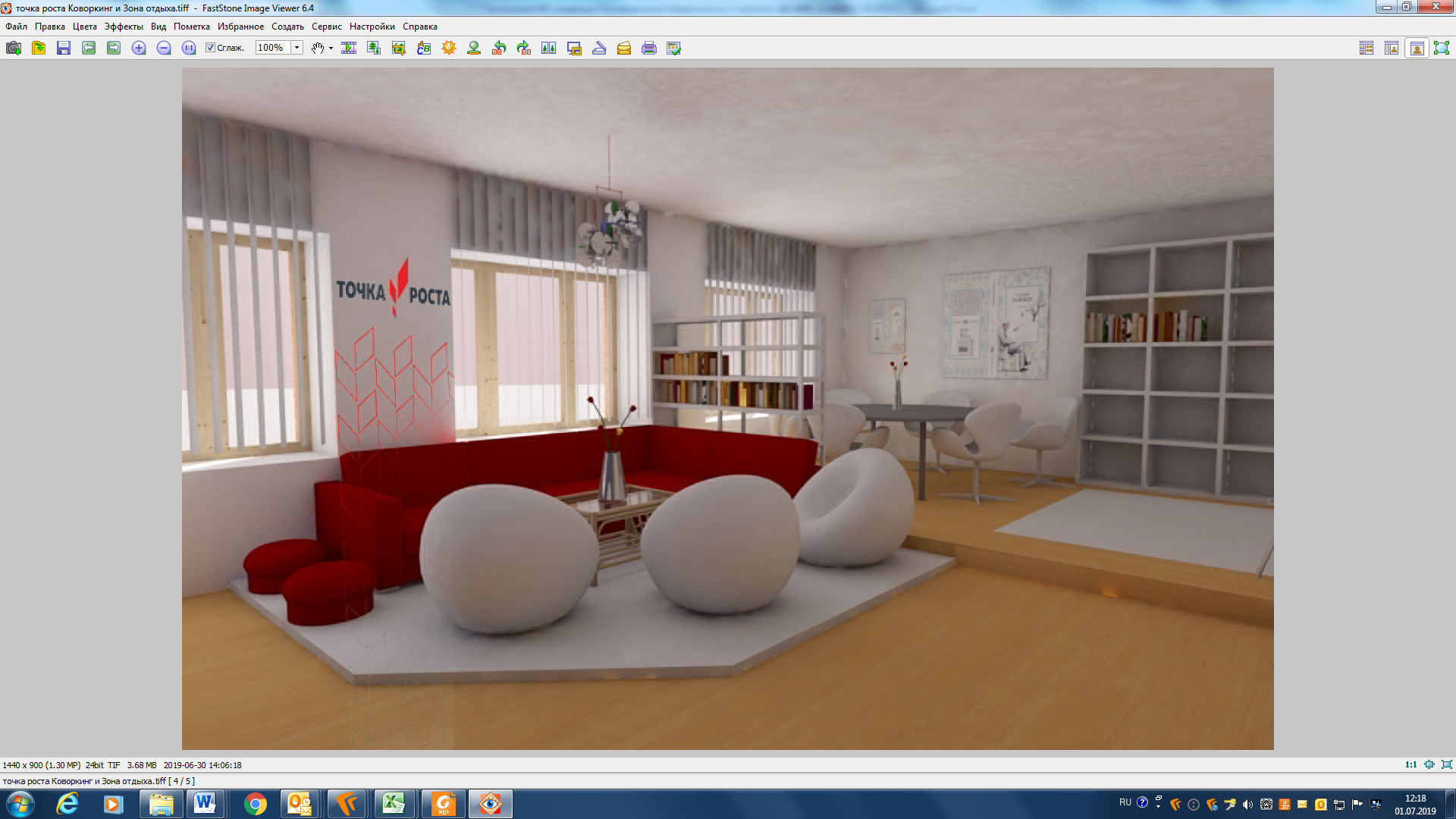 21
Открытие Центров «Точка роста» - 
 1 сентября 2020 года
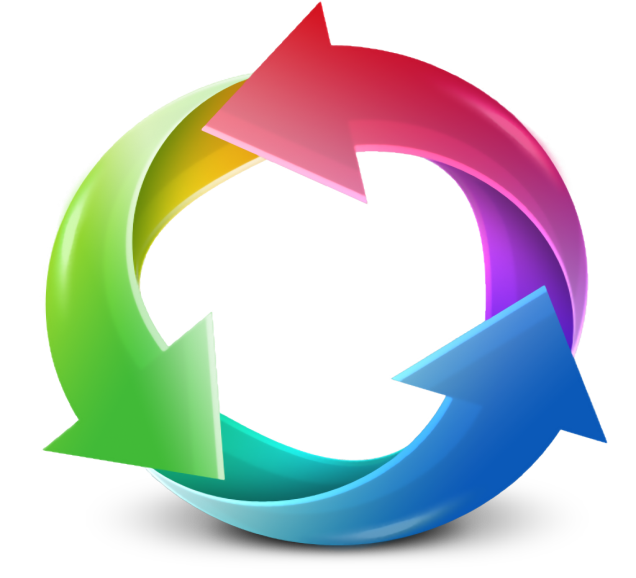 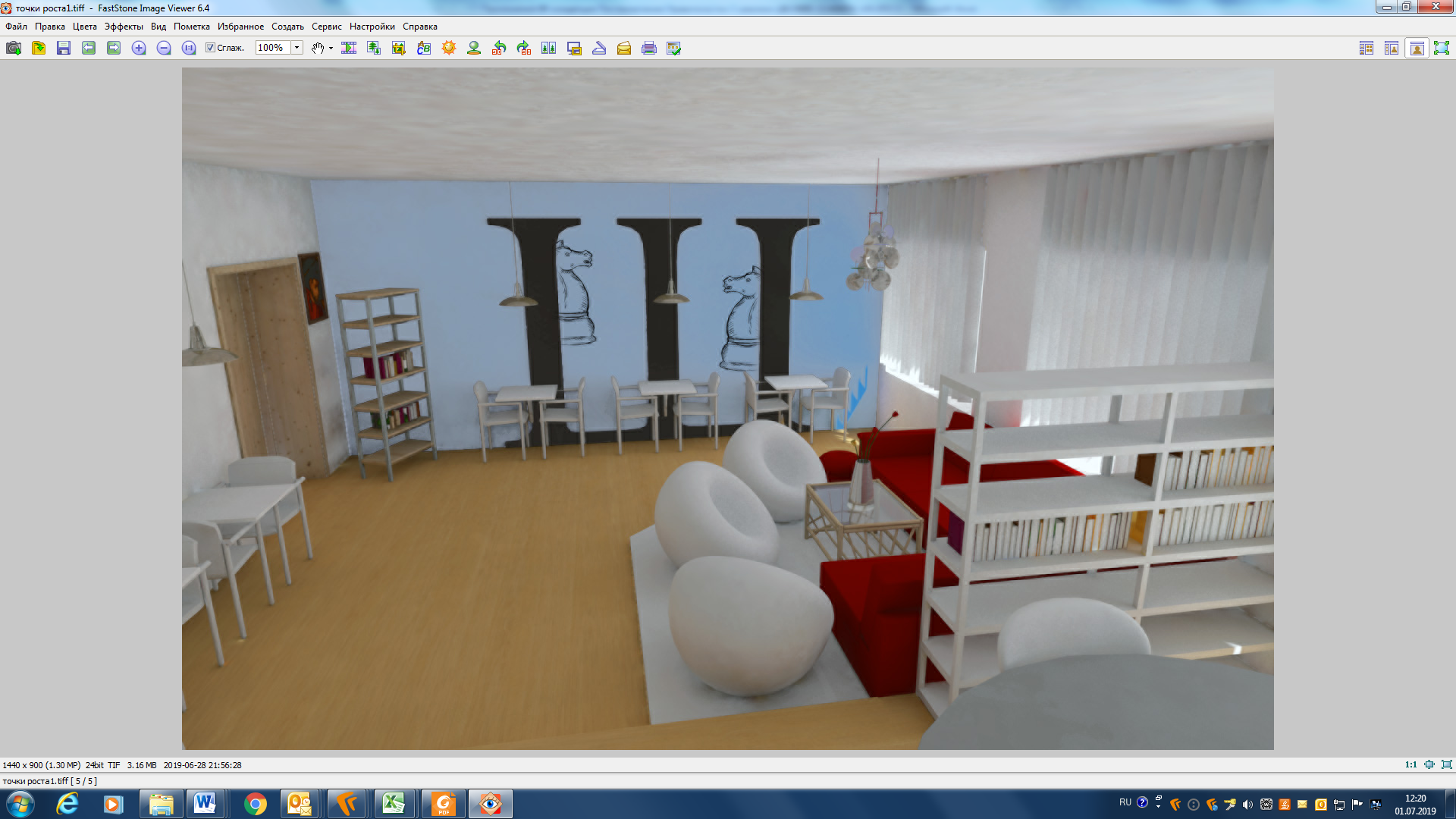 Охват обучающихся, осваивающих учебные  предметы «Технология», «Информатика», «ОБЖ»
100%
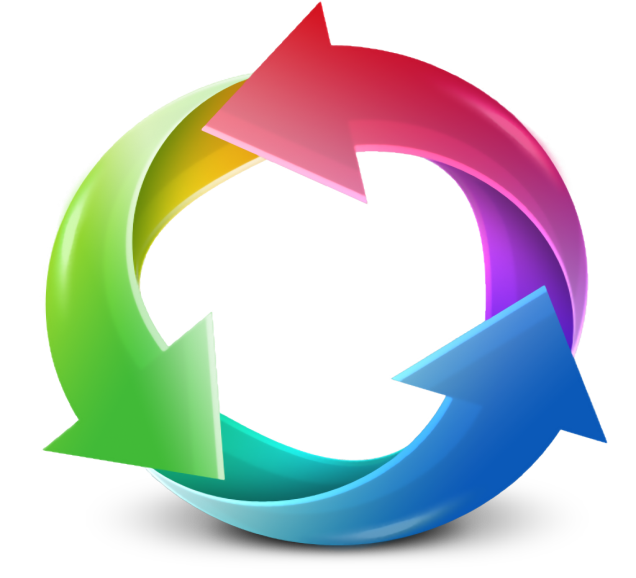 Охват обучающихся дополнительными общеобразовательными программами
70%
22
Направления деятельности по созданию и функционированию Центра «Точка роста»
Нормативно-правовое обеспечение 
Финансовое обеспечение
Кадровое обеспечение
Информационное сопровождение
23
Нормативно – правовое обеспечение
Уровень образовательной организации
Приказ о назначении ответственного за создание и функционирование Центра «Точка роста»
Приказ об утверждении Положения о Центре «Точка роста»
Приказ об утверждении штатного расписания Центра «Точка роста» 
Приказ об утверждении должностных инструкций педагогов Центра «Точка роста»
Приказ об утверждении расписания работы Центра «Точка роста»
Приказ об утверждении плана работы Центра «Точка роста» на учебный год год
Приказ о внесении изменения в ООП
Договоры с образовательными  организациями  о взаимодействии, в том числе сетевом
Региональный уровень

Приказ о реализации мероприятия по обновлению материально-технической базы для формирования у обучающихся современных технологических и гуманитарных навыков (№ 288/01-03 от 30.09.2019)
Муниципальный уровень 

Приказ об утверждении перечня общеобразовательных организаций
Приказ о назначении ответственного за реализацию мероприятия
Приказ об организации работы по созданию Центров «Точка роста»
Приказ об утверждении медиаплана
24
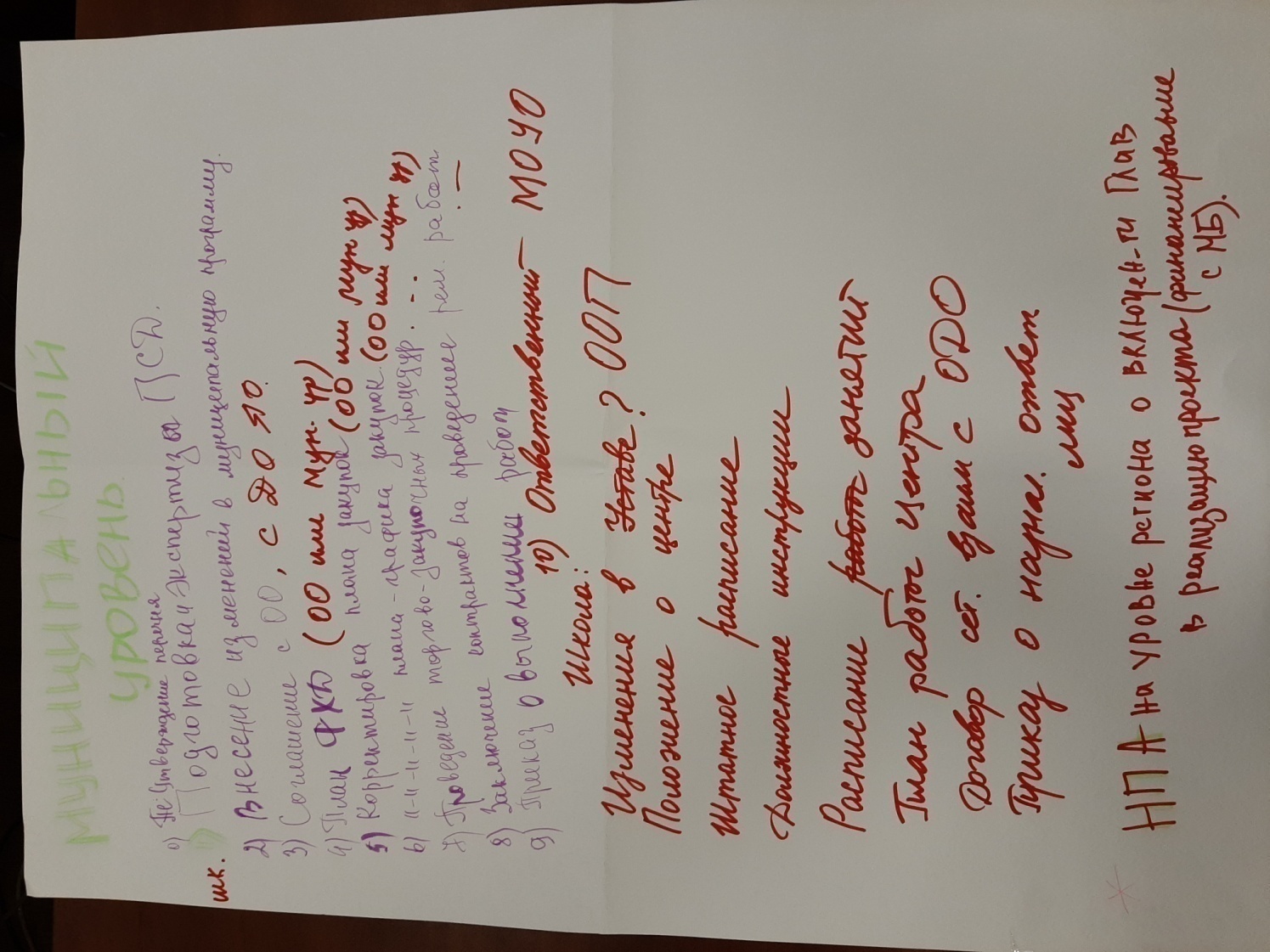 Результат работы групп
25
Финансовое обеспечение
Муниципальный уровень
1. Формирование бюджета муниципального образования области с учетом выделения ассигнований на создание и функционирование Центров «Точка роста»












Уровень образовательной организации
Обучение кадров (командировки)
Разработка Проектно-сметная документация (ПСД)
Экспертиза ПСД
4. Проведение ремонтных работ и закупка мебели
5. Увеличение фонда оплаты труда с учетом функционирования центра (при необходимости) 
6. Увеличение расходов на оплату коммунальных услуг (при необходимости)
7. Расходы на подвоз обучающихся к Центру «Точка роста»  и участие детей в конкурсах
8. Затраты на приобретение расходных материалов и ремонт техники
9.Увеличение расходов на оплату Интернет-трафика



 Риски:
Бюджет на 2020 год формируется до ноября 2019 года
Сроки разработки ПСД
Проблема со сроками и оплатой услуги государственной экспертизы ПСД
26
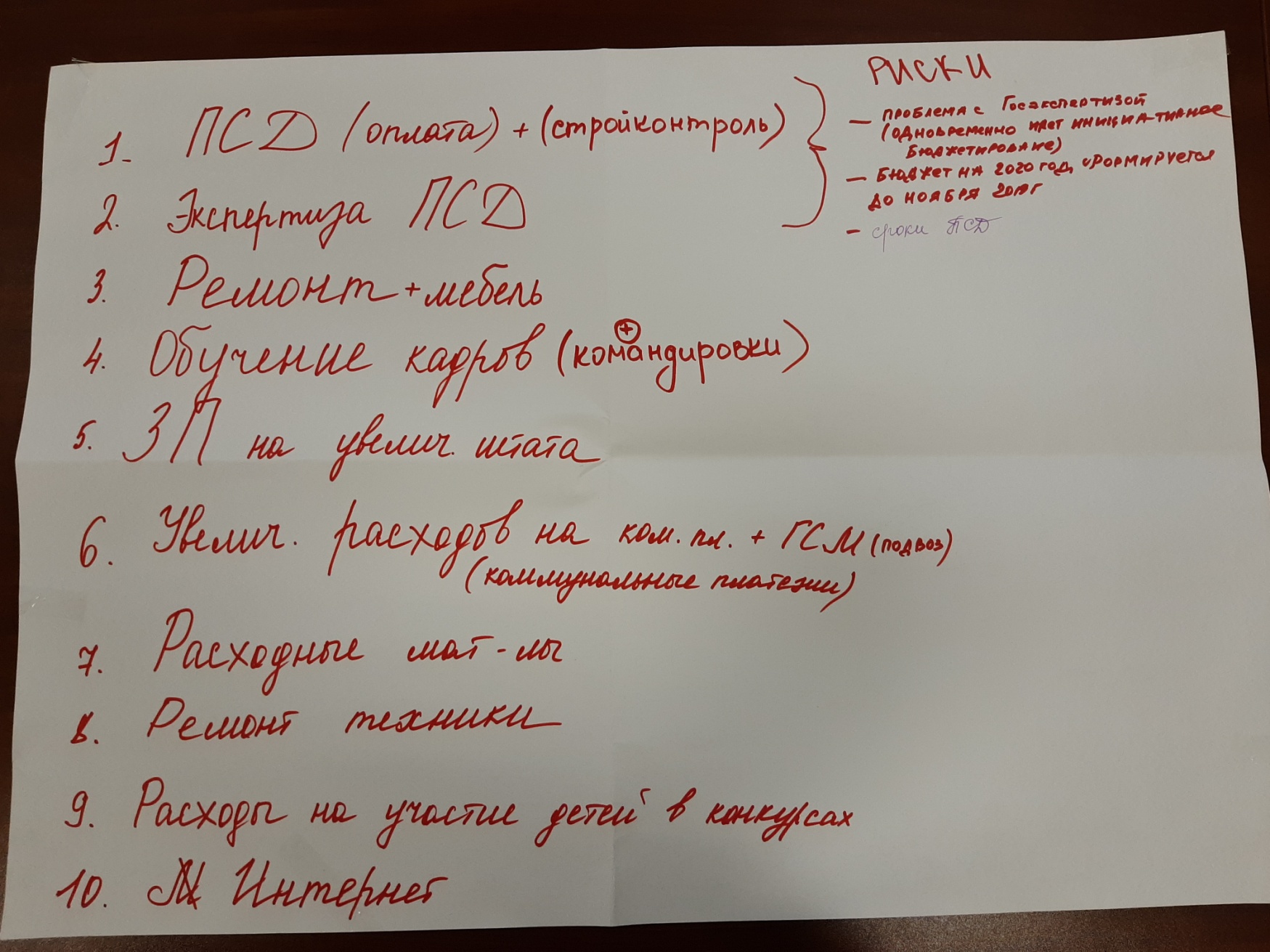 Результат работы групп
27
Кадровое обеспечение
Риски:
Отсутствие кадров для формирования штатного расписания Центра «Точка роста»
Отсутствие дополнительных ставок
Несоответствие уровня квалификации педагогов
Возрастной педагогический состав
Отсутствие кадров по шахматам (необходимо обучение)
Рекомендуемое штатное расписание Центра «Точка роста»:
Руководитель Центра
Педагог по шахматам
Педагог по технологии
Педагог по информатике
Педагог дополнительного образования
Педагог основ безопасности жизнедеятельности
Педагог-организатор
28
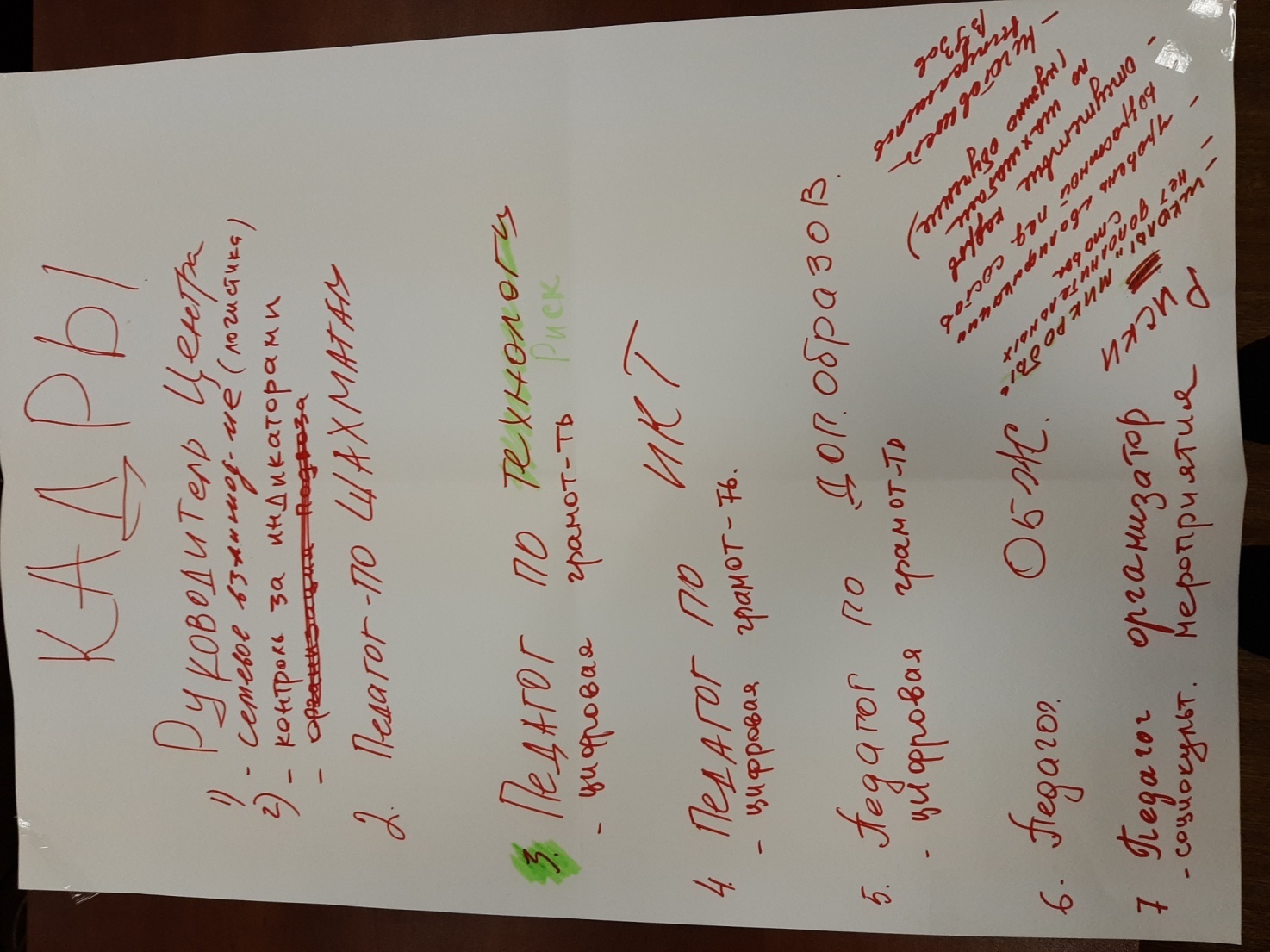 Результат работы групп
29
Информационное сопровождение
Целевые группы
Общественность
Общественная палата
СМИ
Дни открытых дверей 
Социальные сети
Волонтеры (листовки, буклеты)
Собрание депутатов 
Объявления (на досках объявлений)
Устные объявления (на мероприятиях)
Обучающиеся
Информационные листы, буклеты
Социальные сети
Сайт школы
Школьные СМИ
Дни открытых дверей
Виртуальные экскурсии
Телемост с действующими центрами
Родители
Дни открытых дверей
Районные, региональные СМИ
Родительские собрания
Мастер-классы
Индивидуальная работа
Педагоги
Педагогические советы, рабочие совещания
Мотивирование педагогов
Риски
Отсутствие педагогического состава, который задействован в информационной кампании в летний период
Негативное восприятие информации населением
30
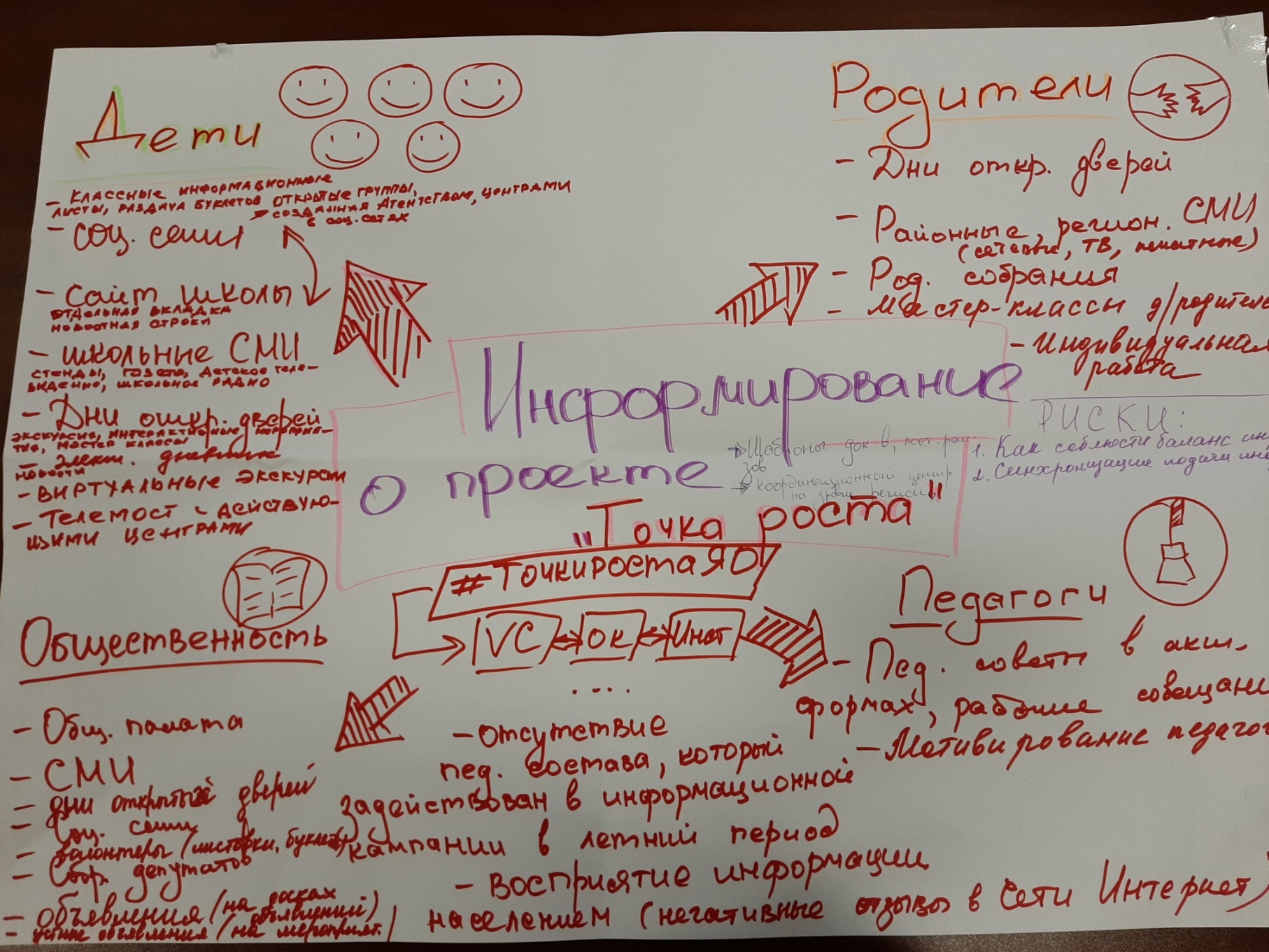 Результат работы групп
31
Нам будет сложно, но вместе мы справимся.
И точки на карте станут «Точкой роста»
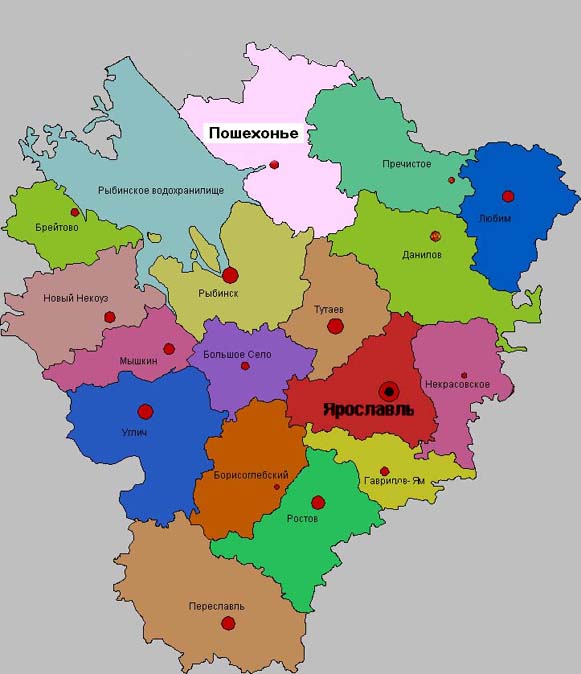 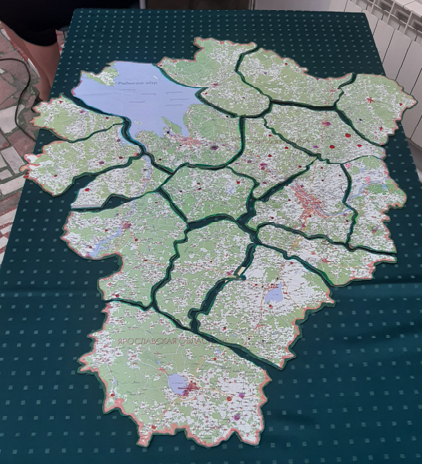 32
Общее фото
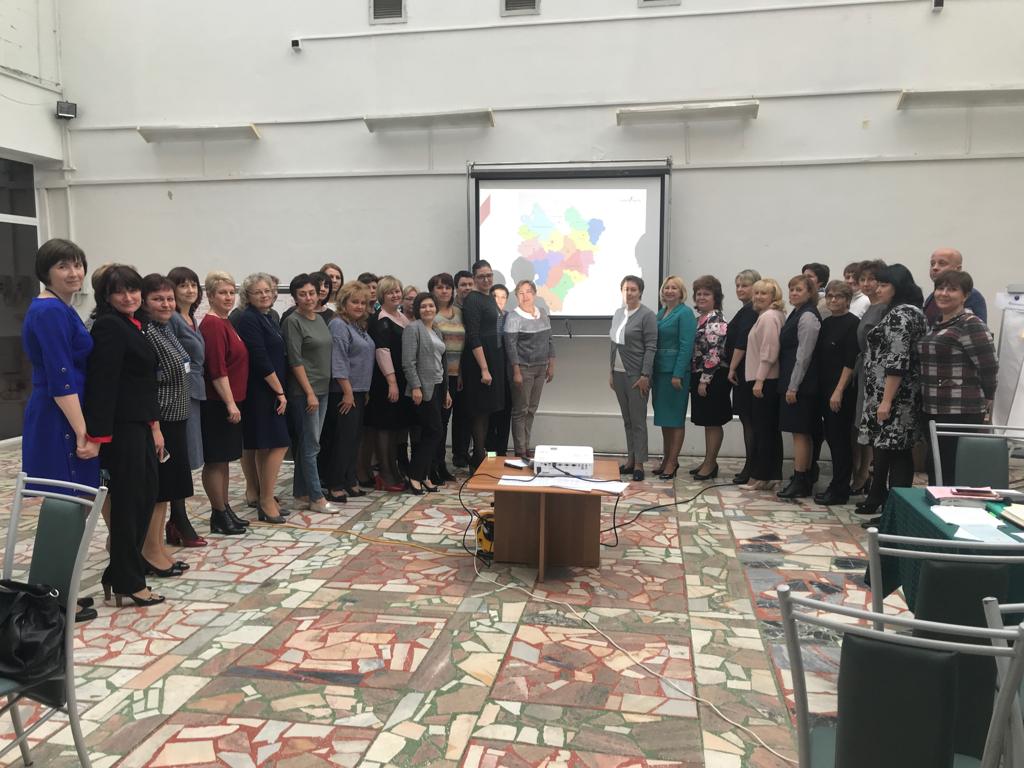 33
К презентации прилагаются:
- Приказ ДО ЯО от 30.09.2019 № 288/01-03 
- Письмо ДО ЯО от 25.09.2019 № «ИХ.24-7056/19»




Уважаемые коллеги!
Утвержденный типовой дизайн-макет для общеобразовательных организаций Ярославской области будет направлен после 30 октября 2019 года
34
Контактная информация
Лежникова Ирина Витальевна – директор ГКУ ЯО Агентство
тел. +7(903) -826-31-39                                        e-mail: agency@edu.yar.ru
Михнюк  Кира Валерьевна – заместитель директора 
тел. 8 (4852) 40-08-56                                          e-mail: mihnyuk@yarregion.ru
Магда Людмила Борисовна – начальник проектного отдела
тел. +7 (910) -971-11- 66                                      e-mail: magda.liudmila@yandex.ru
Павлова Юлия Андреевна – главный специалист проектного отдела
тел. +7 (920) -138-41-25                                       e-mail: yulia-pavlova2019@yandex.ru
35